Inequalities: Representing on a number line
True/false
Reflect
Your Turn
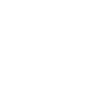 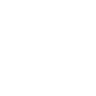 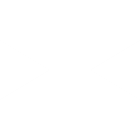 Rule
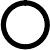 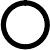 True /  False
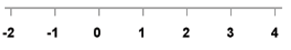 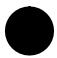 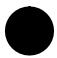 True /  False
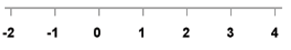 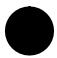 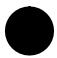 True /  False
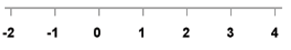 @mathsmrgordon
True /  False
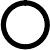 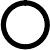 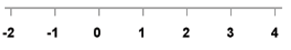 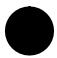 True /  False
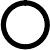 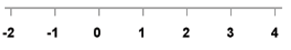 True /  False
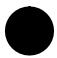 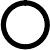 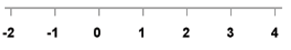 True /  False
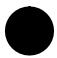 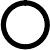 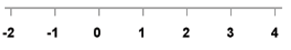 @mathsmrgordon
True /  False
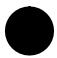 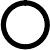 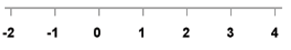 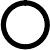 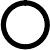 True /  False
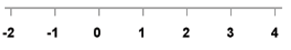 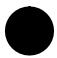 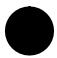 True /  False
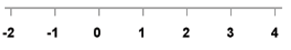 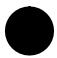 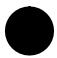 True /  False
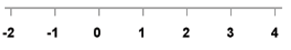 @mathsmrgordon
True /  False
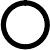 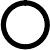 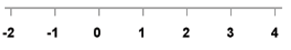 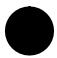 True /  False
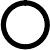 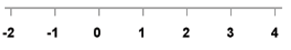 True /  False
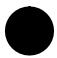 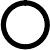 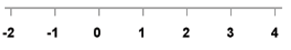 True /  False
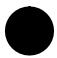 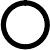 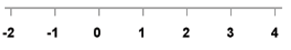 @mathsmrgordon
True /  False
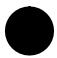 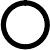 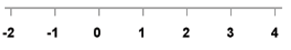 Your turn
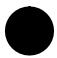 True   /    False
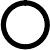 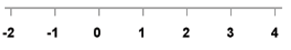 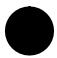 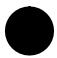 True   /    False
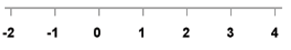 True   /    False
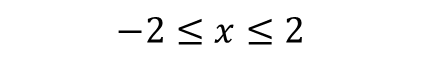 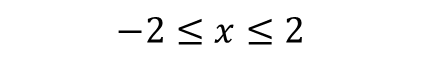 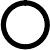 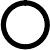 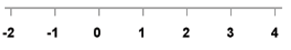 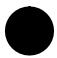 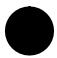 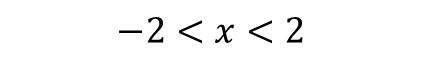 True   /    False
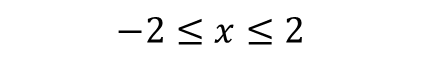 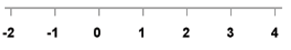 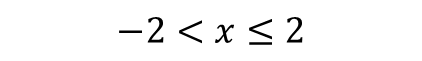 @mathsmrgordon
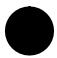 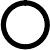 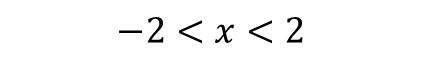 True   /    False
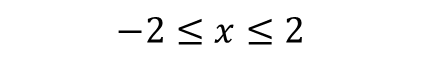 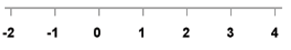 Your turn
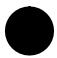 True   /    False
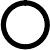 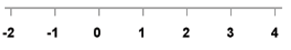 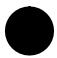 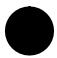 True   /    False
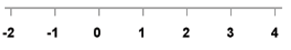 True   /    False
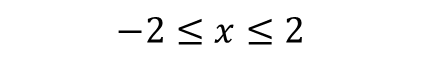 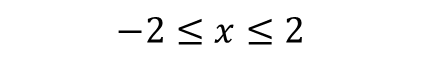 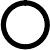 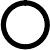 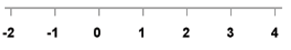 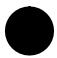 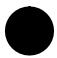 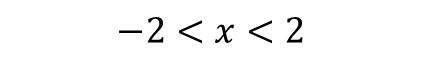 True   /    False
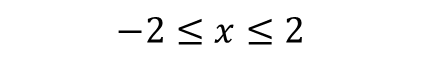 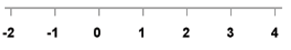 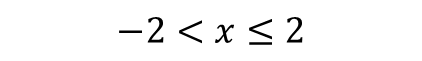 @mathsmrgordon
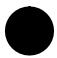 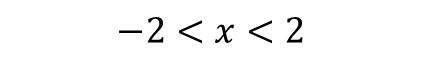 True   /    False
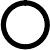 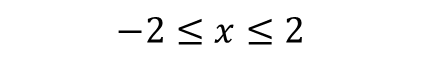 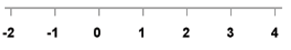